ДЕН НА ХРИСТИЯНСКОТО СЕМЕЙСТВОНа 21 ноември 2018 година  православната църква отбеляза празника „Въведение богородично”, а в българския народен календар той е отреден за Ден на християнското семейство. Обединени като едно голямо семейство, децата от всички групи на детска градина „Слънце” гр. Кюстендил се включиха в празника с разнообразни  инициативи.
Група “Славейче”
Група “ Лъвчета”
Малчуганите от група „Лъвчета” и „Славейче” посетиха възрожденското училище, където с любопитство и интерес изгледаха филмче посветено на празника.
Така получиха урок по християнство и разбраха колко важно е да бъдем добри, да уважаваме нашите родители,  учители и всички хора около нас.
В детската градина гостува и г-жа Любляна Начева от отдел „Култура и духовно развитие” към Община Кюстендил, която по изключително интересен начин разказа на децата за хубавия християнски празник и неговата история.
Група “ Зайче”
Група “ Светулка”
Малките ни възпитаници от група „Светулка” и „Зайче” изработиха красиви картички и зарадваха с тях своите семейства.
А пък трудолюбивите „славейчета” от група „Славейче” заедно със своите родители направиха прекрасни рамки за снимки, в които сложиха любим семеен портрет.
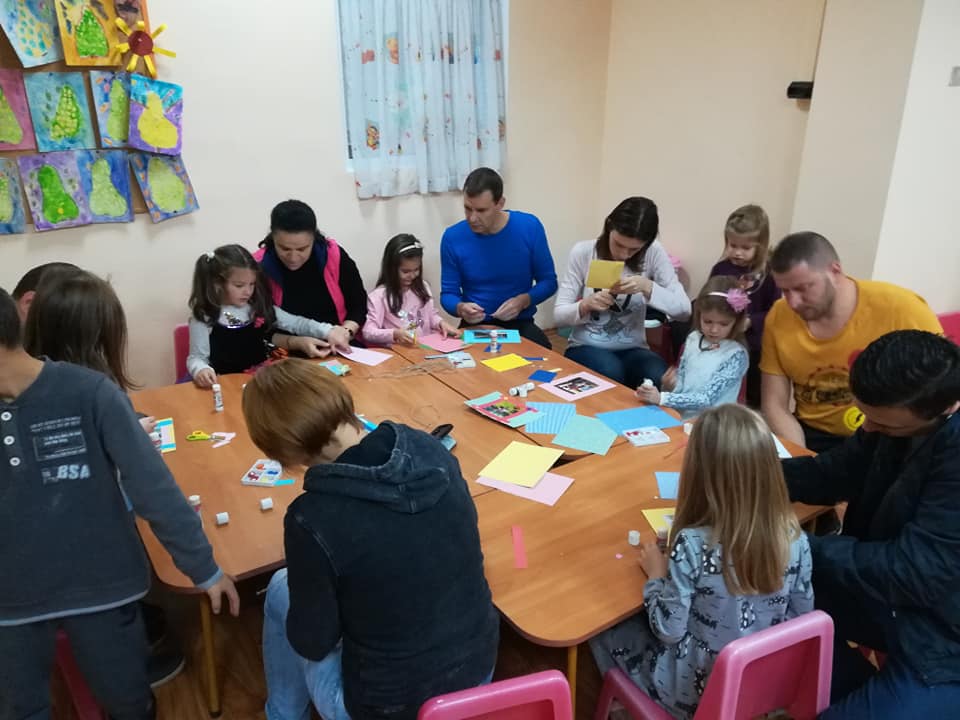 Децата от група „Лъвчета” направиха своя творческа работилница, където заедно с родителите си  рисуваха върху текстил и сътвориха красиви рисунки символизиращи единството, топлотата и уюта в семейството.
Получиха се красиви ръчно рисувани тениски, всяка от които беше уникат. Така децата, освен че се възпитаваха в християнски добродетели, развиваха и креативността си докато се забавляваха.
„ Ангел хранител за моето семейство” - така децата от група          „ Детелина” нарекоха изработените от тях красиви ангелчета, които подариха на обичаните близки хора.
Малчуганите от група „Гъбка” и „Слънце” пресъздадоха празничната атмосфера и традиции, разказаха си поучителни житейски истории.
Осъзнаха колко важно е да бъдем добри един към друг, да уважаваме и ценим приятелството и близките ни хора.
В група „Калинка” ухаеше на току що изпечен зелник. Малките „калинки” бяха подредили вкусна трапеза за празника с всички ястия, които изисква традицията.
Като страхотни кулинари се представиха и децата от група            „ Пчеличка” и „Мечо” , които сами омесиха най - вкусната питка за празника.
В група „Кокиче” на гости дойде баба Ели, която пожела да пренесе част от семейния дух в групата и да зарадва „кокиченцата” с вкусни курабии, като им даде възможност те също да участват в тяхното приготвяне.
Потапяйки се в тази обща дейност децата разбираха, че вкусното ястие събира семейството и носи радост, вълнение и любов.
Красивият завършек на празника беше вълнуващото тържество на децата от група „Синчец”, които отново пресъздадоха празничната традиция и зарадваха своите близки с хубави стихчета, песни и танци.
Всички си пожелаха топло огнище, хубави чувства, много любов и разбирателство в семействата.